Пресмыкающиеся (Рептилии)
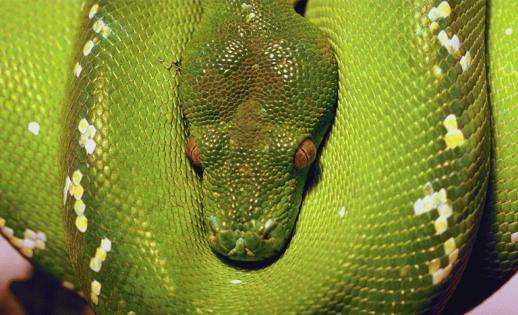 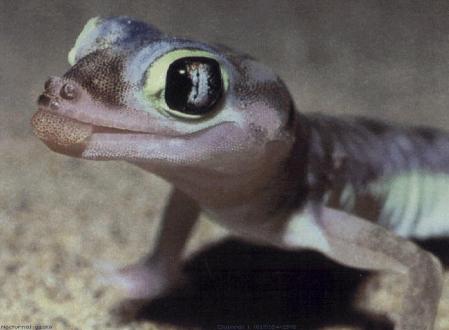 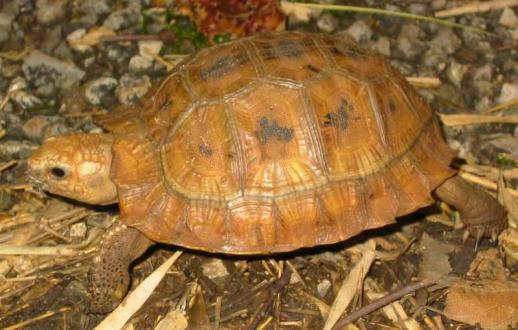 Черви
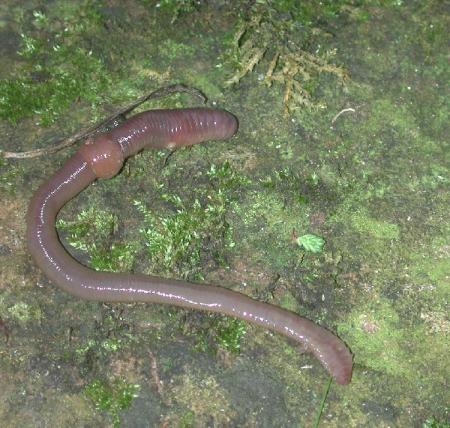 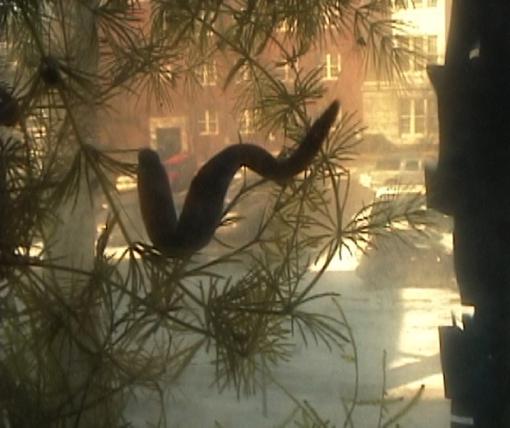 Моллюски
Земноводные
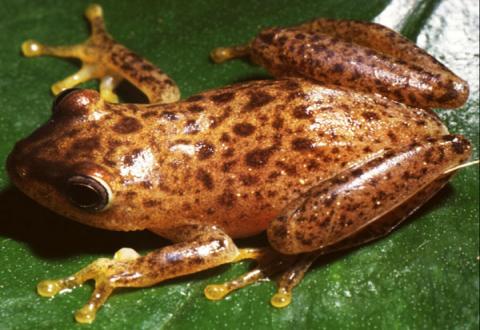 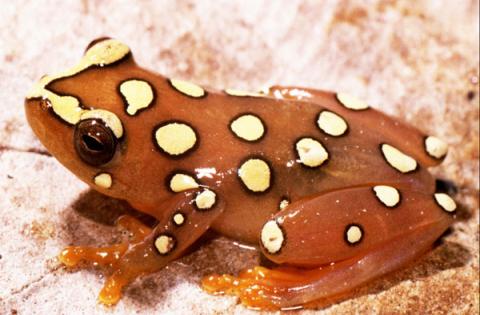 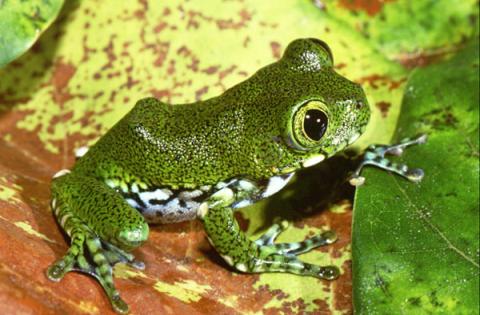 Паукообразные
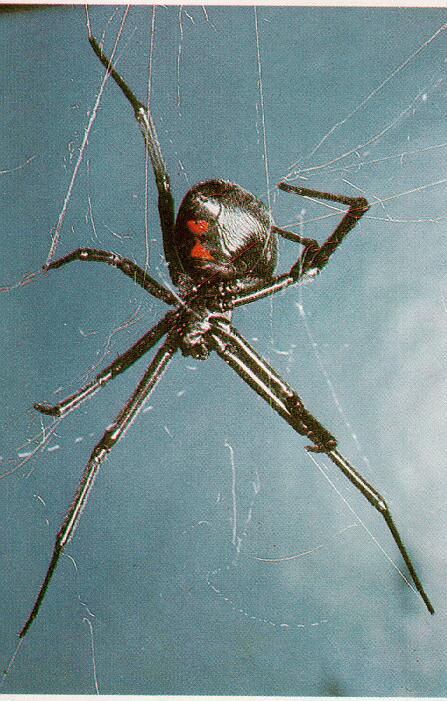 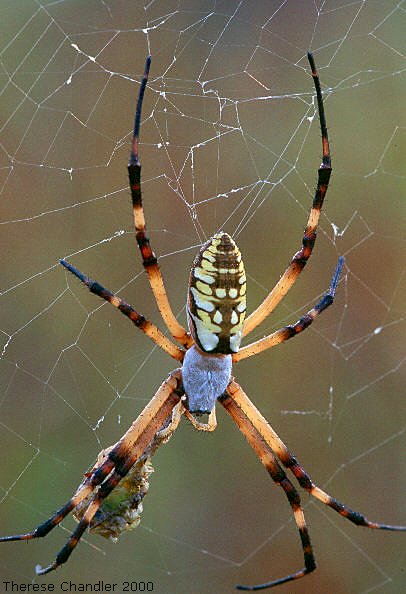 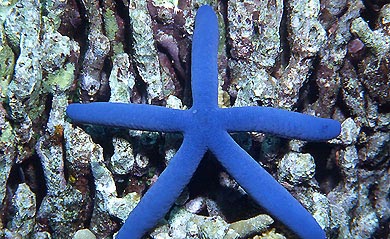 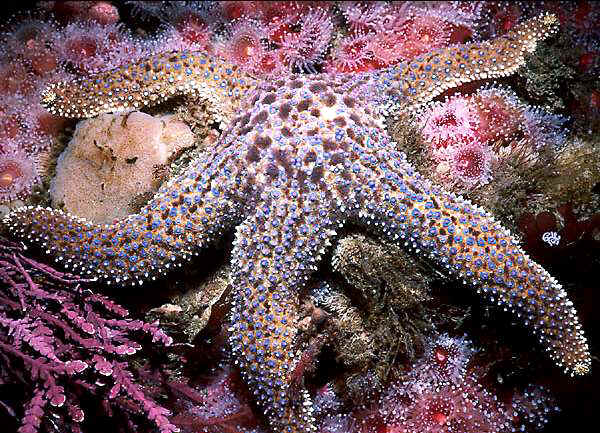 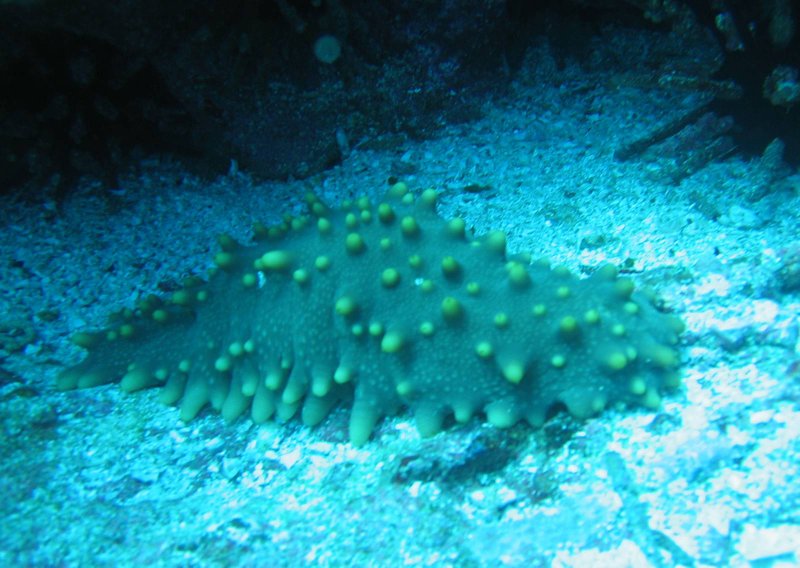 Иглокожие
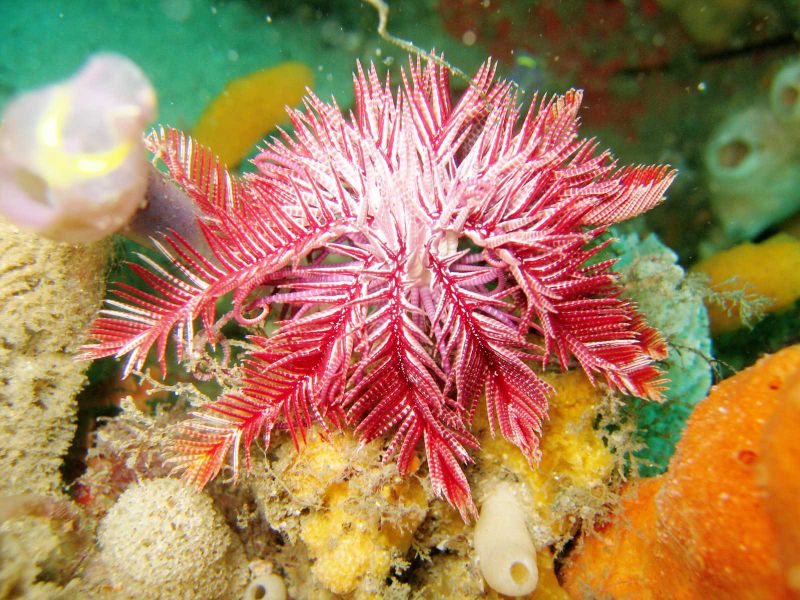 Ракообразные
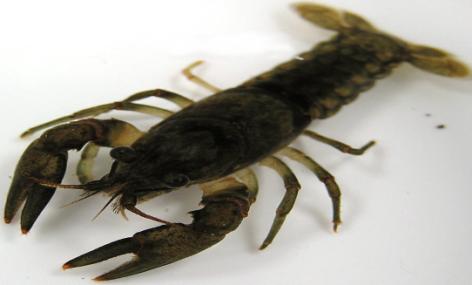 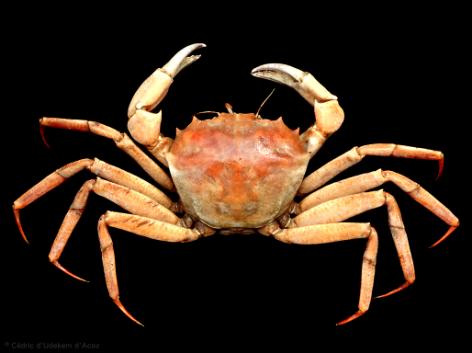 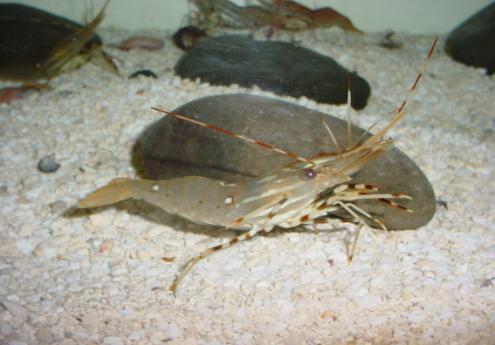 Животные
Черви                                   Рыбы
  Моллюски                          Земноводные      
  Иглокожие                         Пресмыкающиеся
  Ракообразные                  Птицы
  Паукообразные                Млекопитающие
  Насекомые